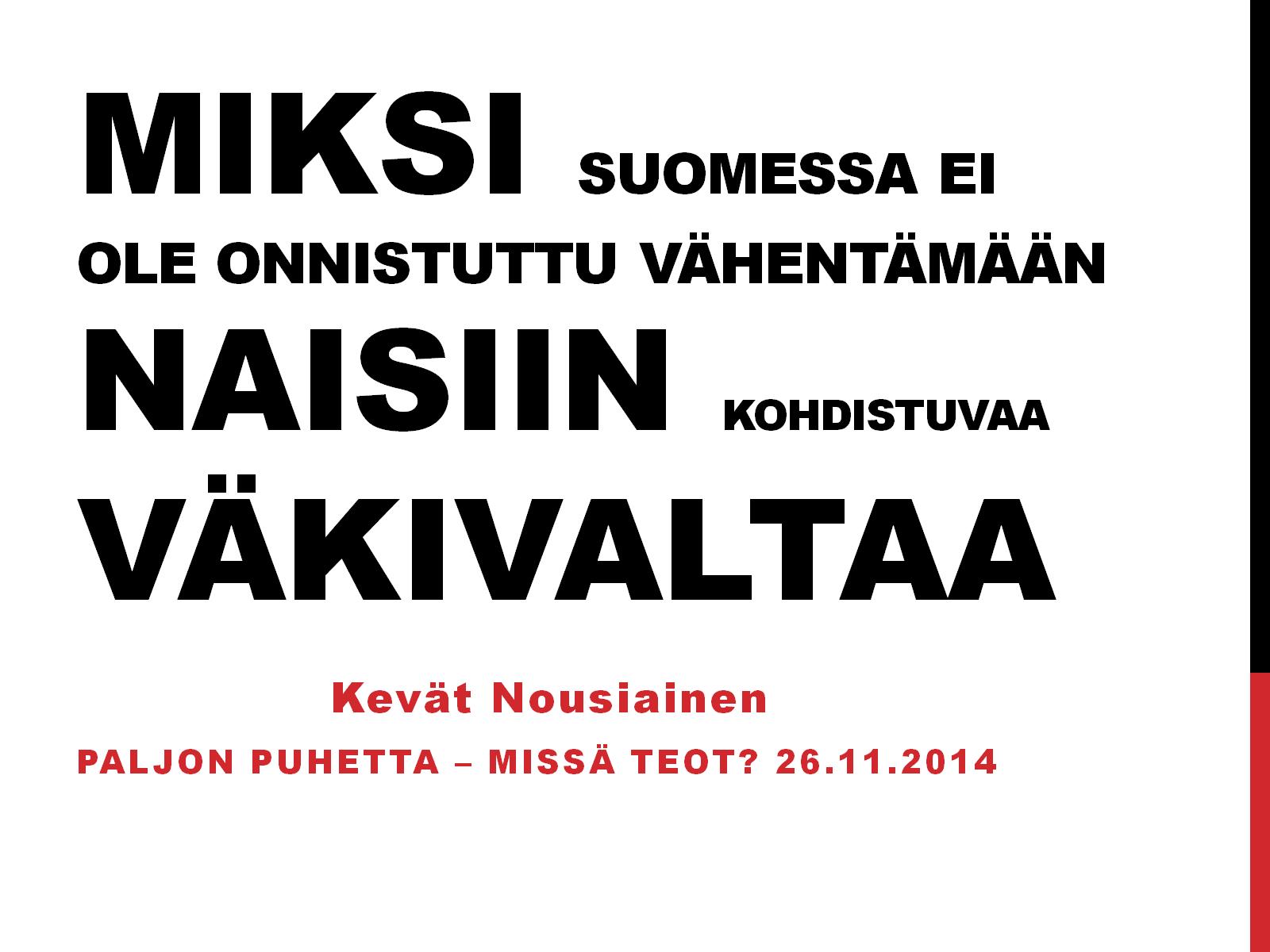 Miksi suomessa ei ole onnistuttu vähentämäänNaisiin kohdistuvaaVäkivaltaa
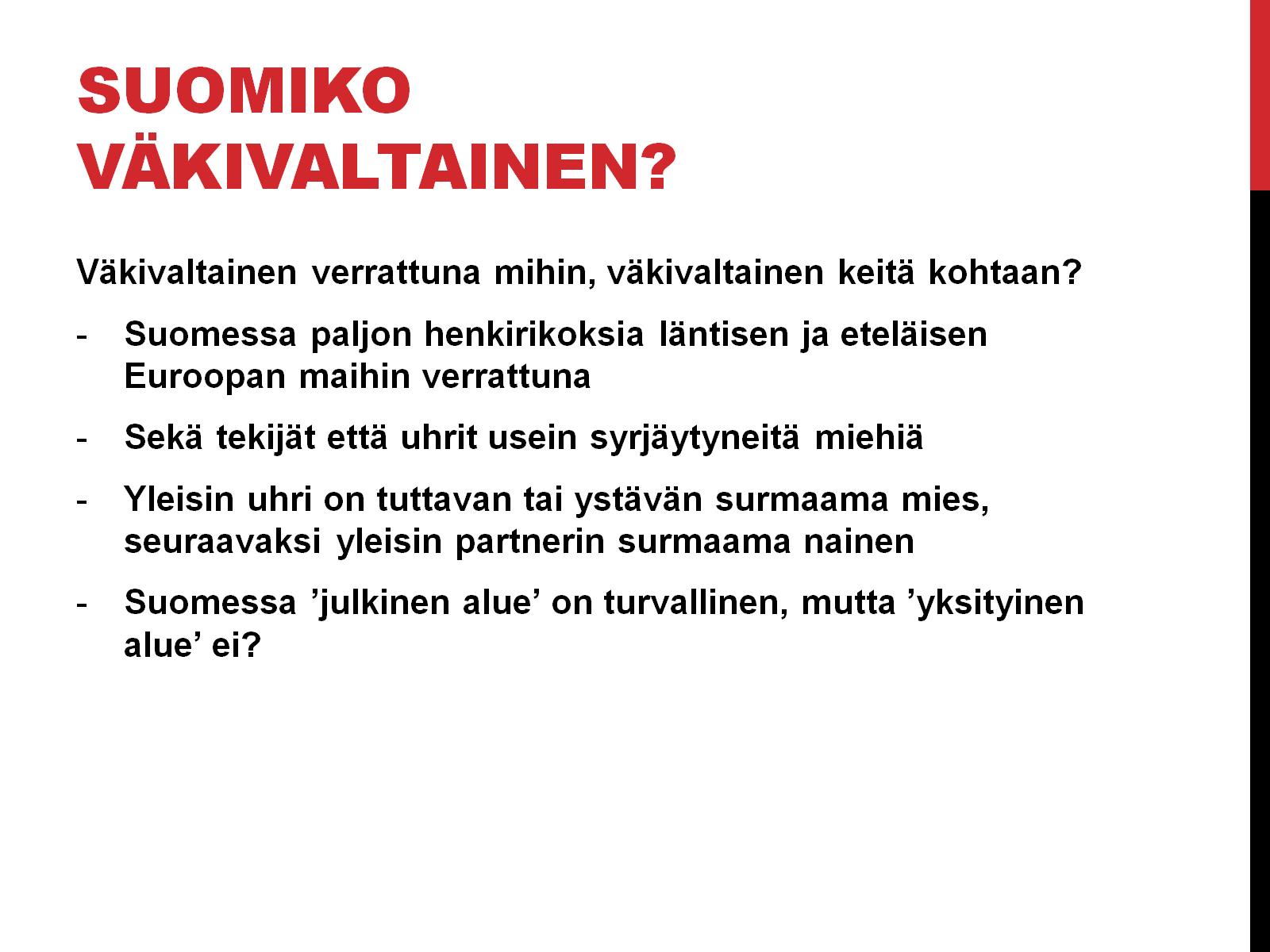 Suomiko Väkivaltainen?
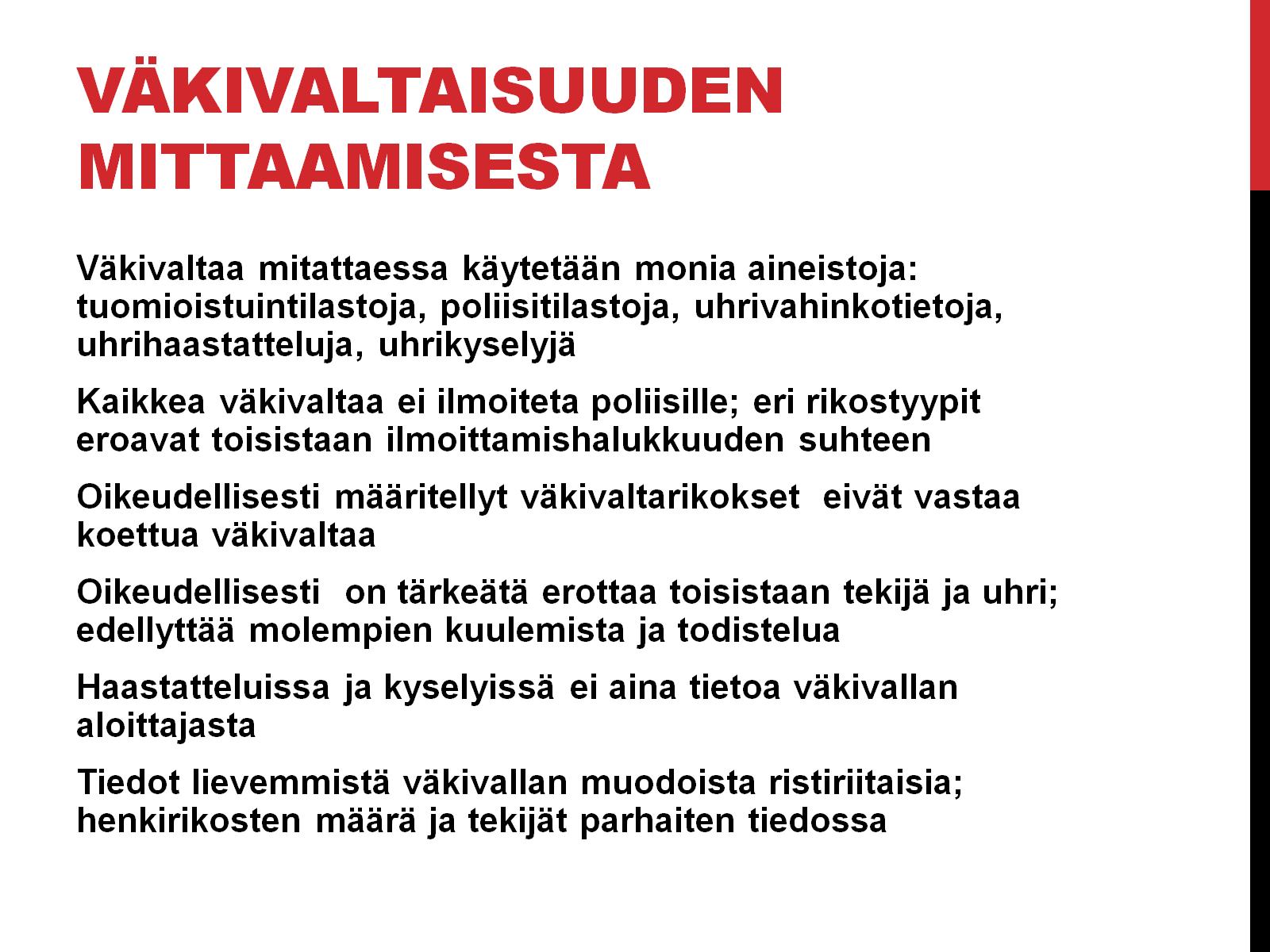 Väkivaltaisuuden mittaamisesta
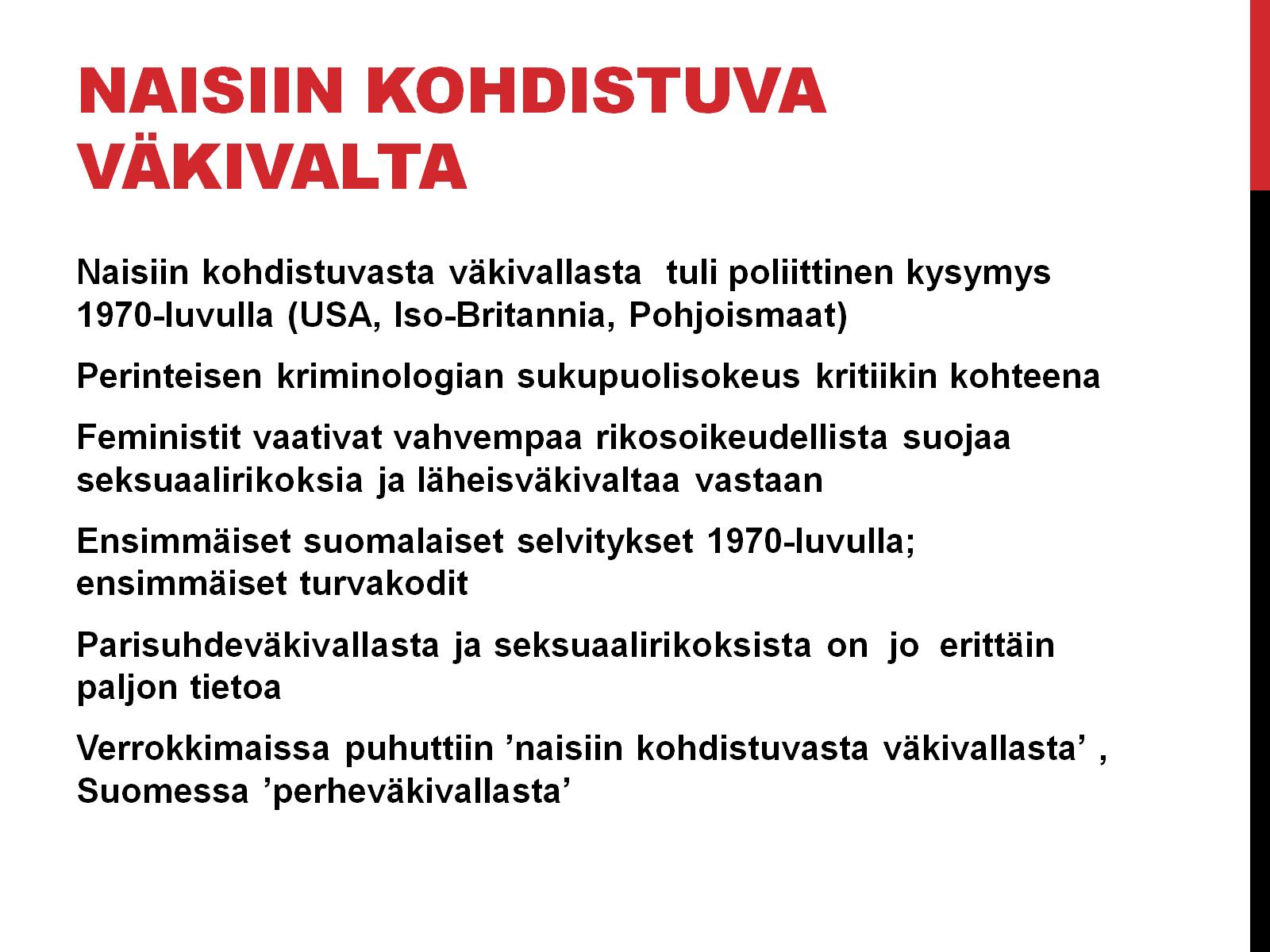 Naisiin kohdistuva väkivalta
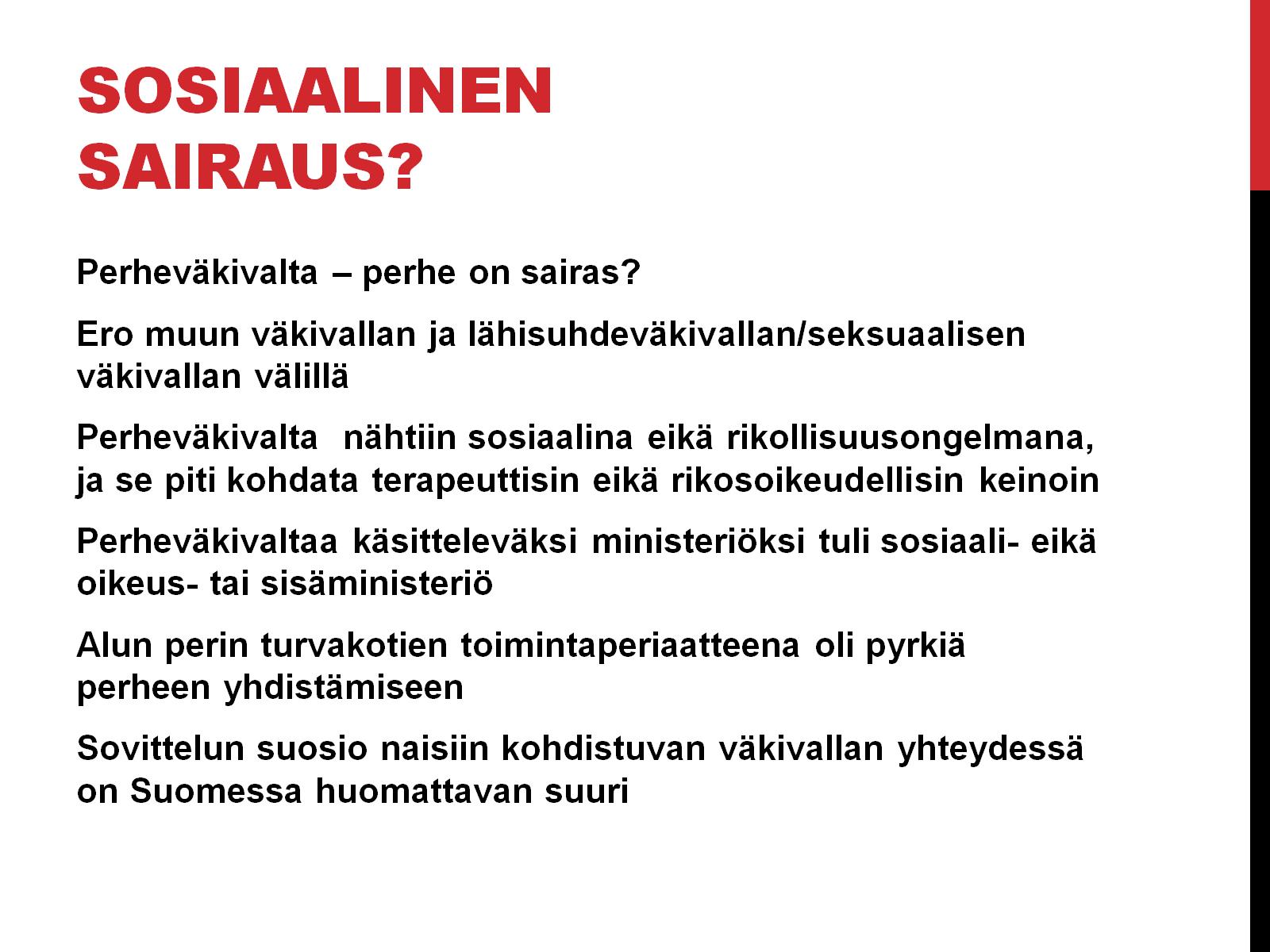 Sosiaalinen sairaus?
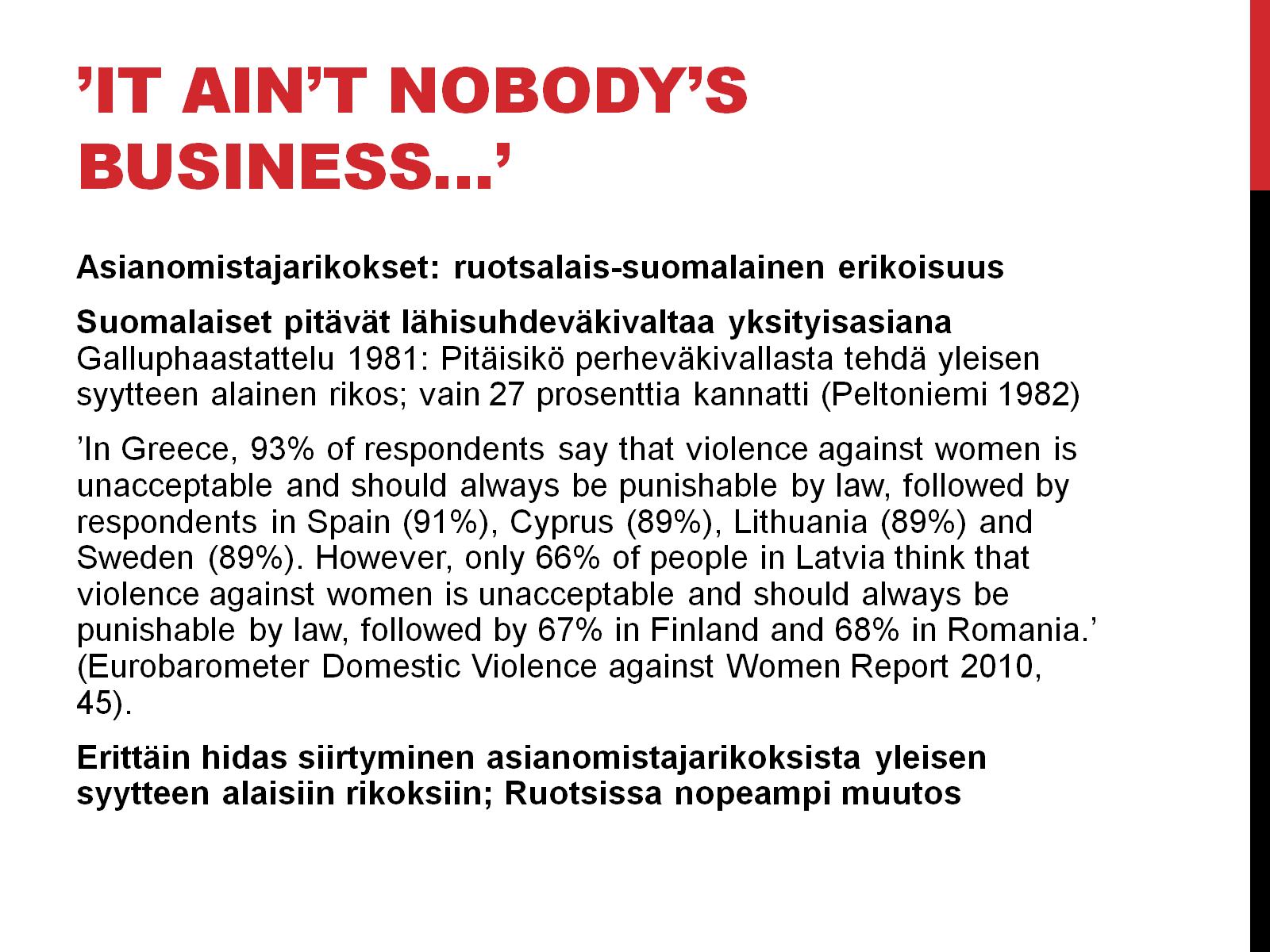 ’It ain’t nobody’s business…’
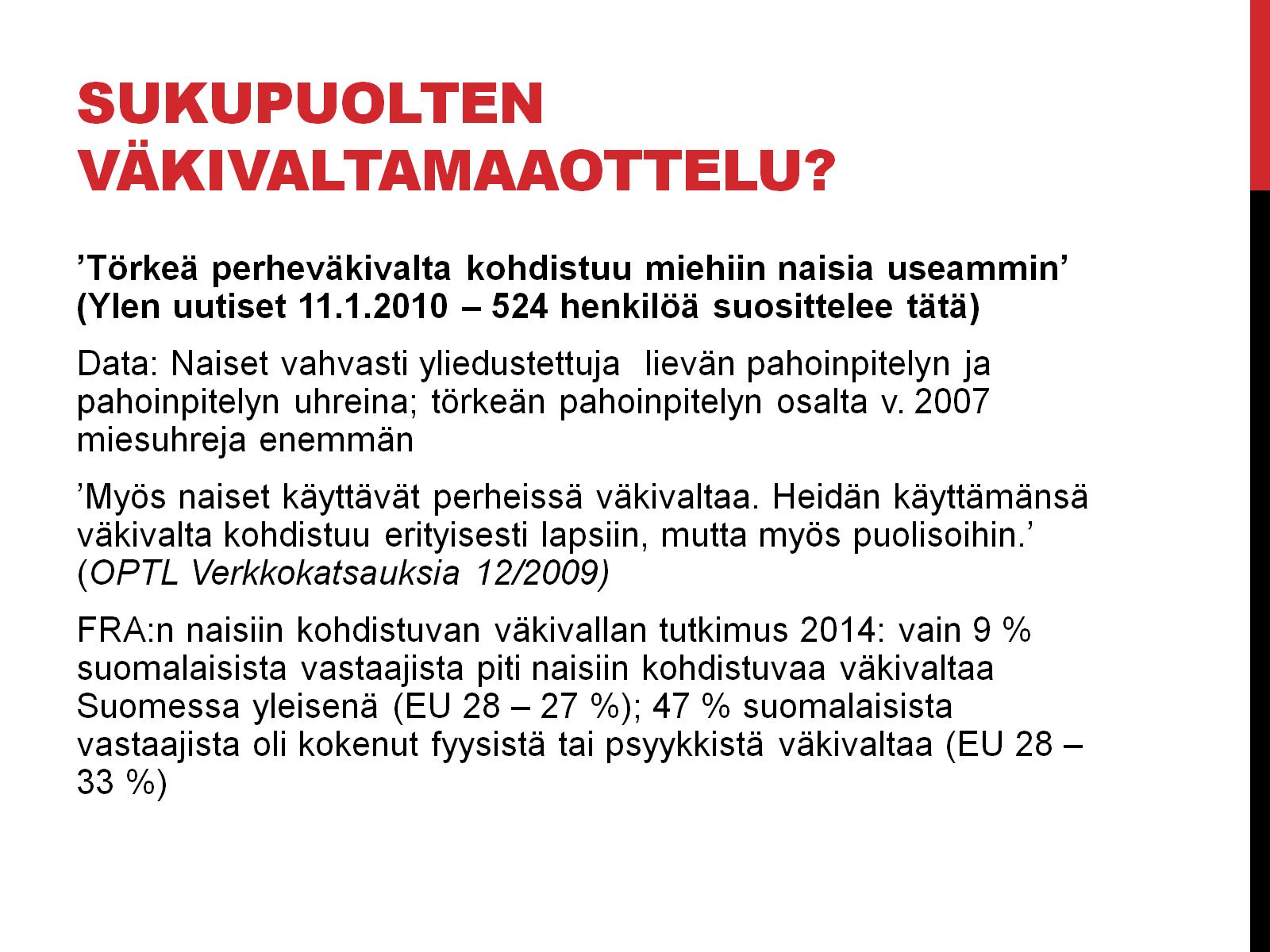 Sukupuolten väkivaltamaaottelu?
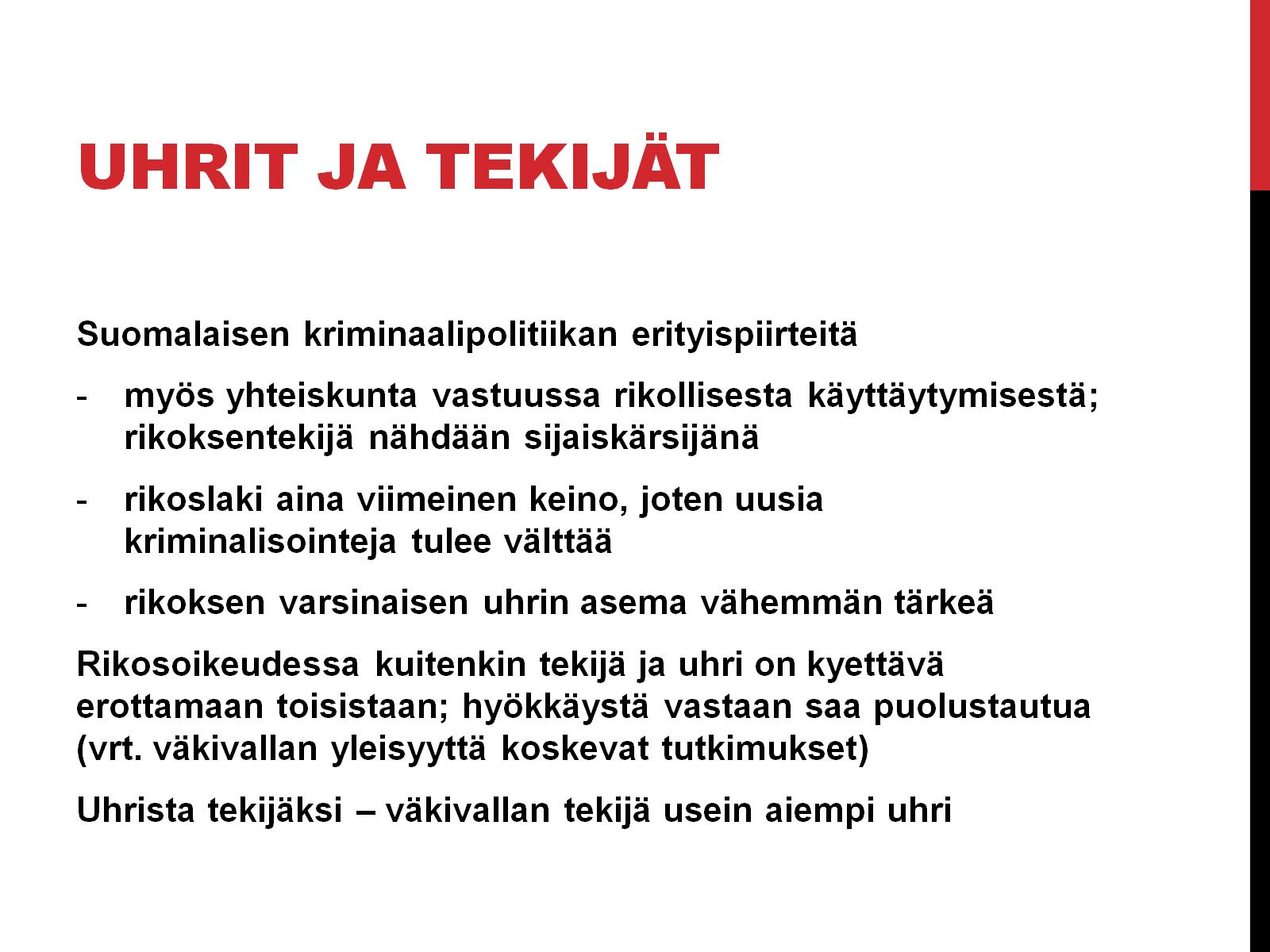 Uhrit ja tekijät
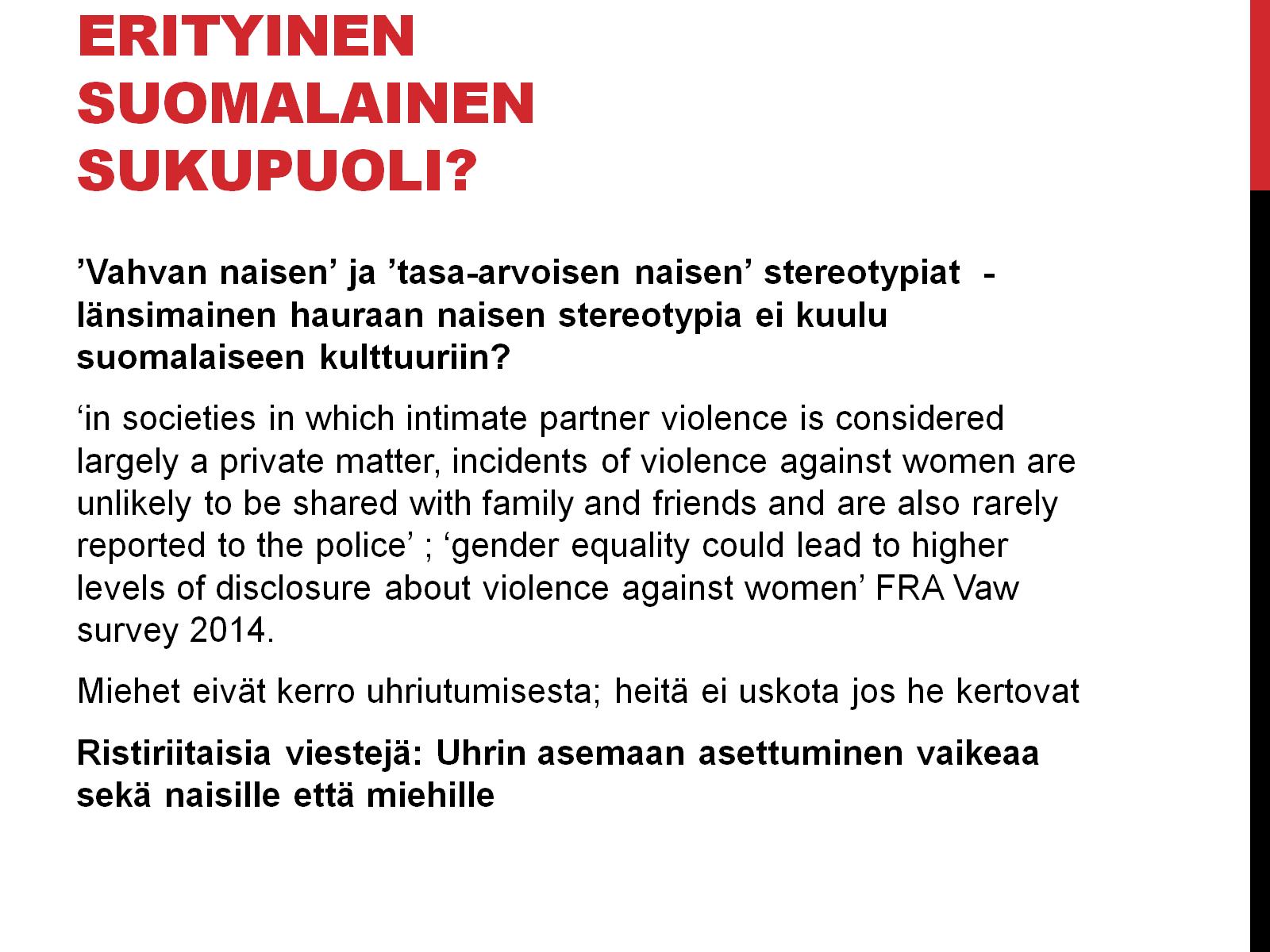 Erityinen suomalainen sukupuoli?
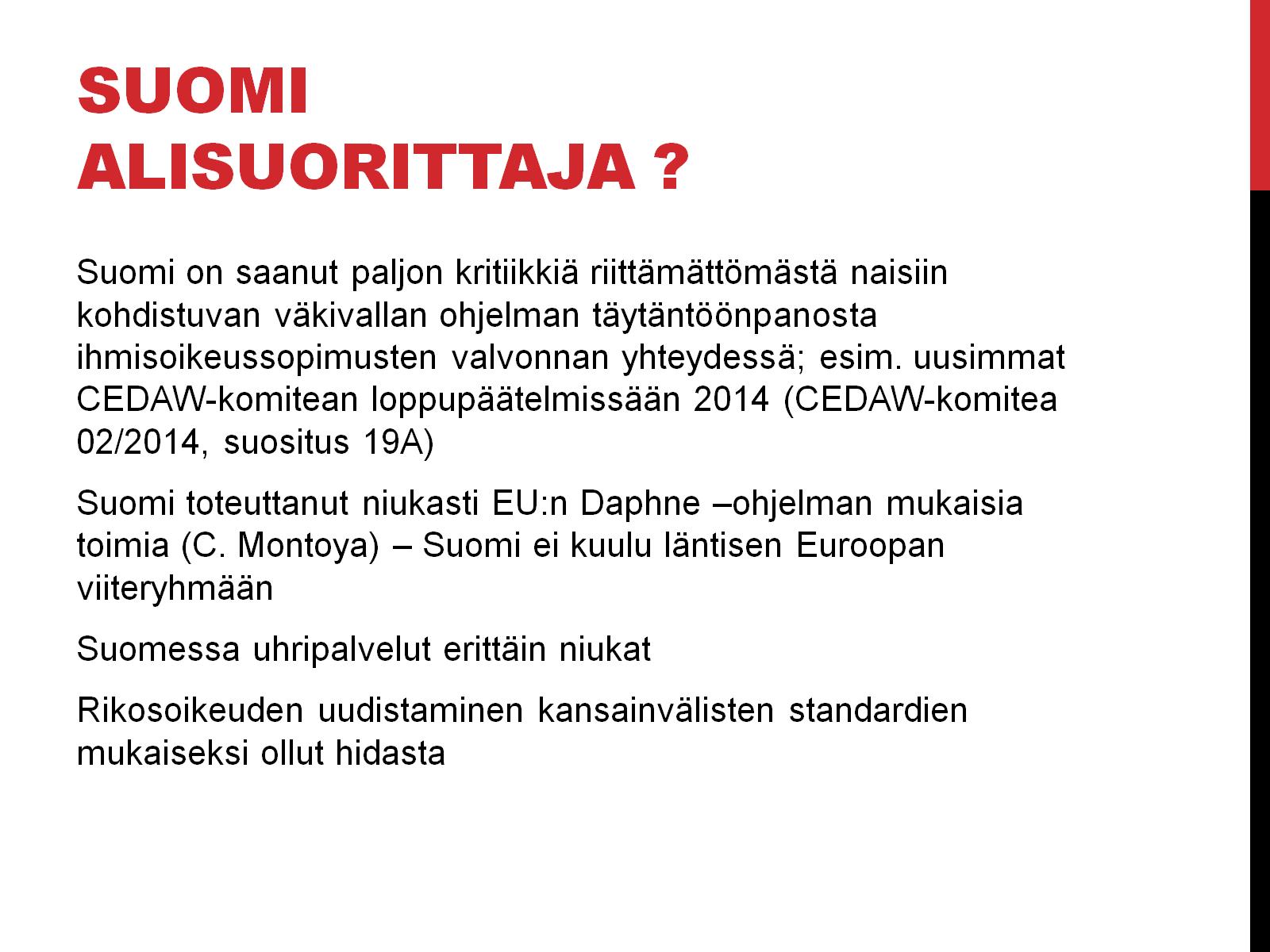 Suomi alisuorittaja ?
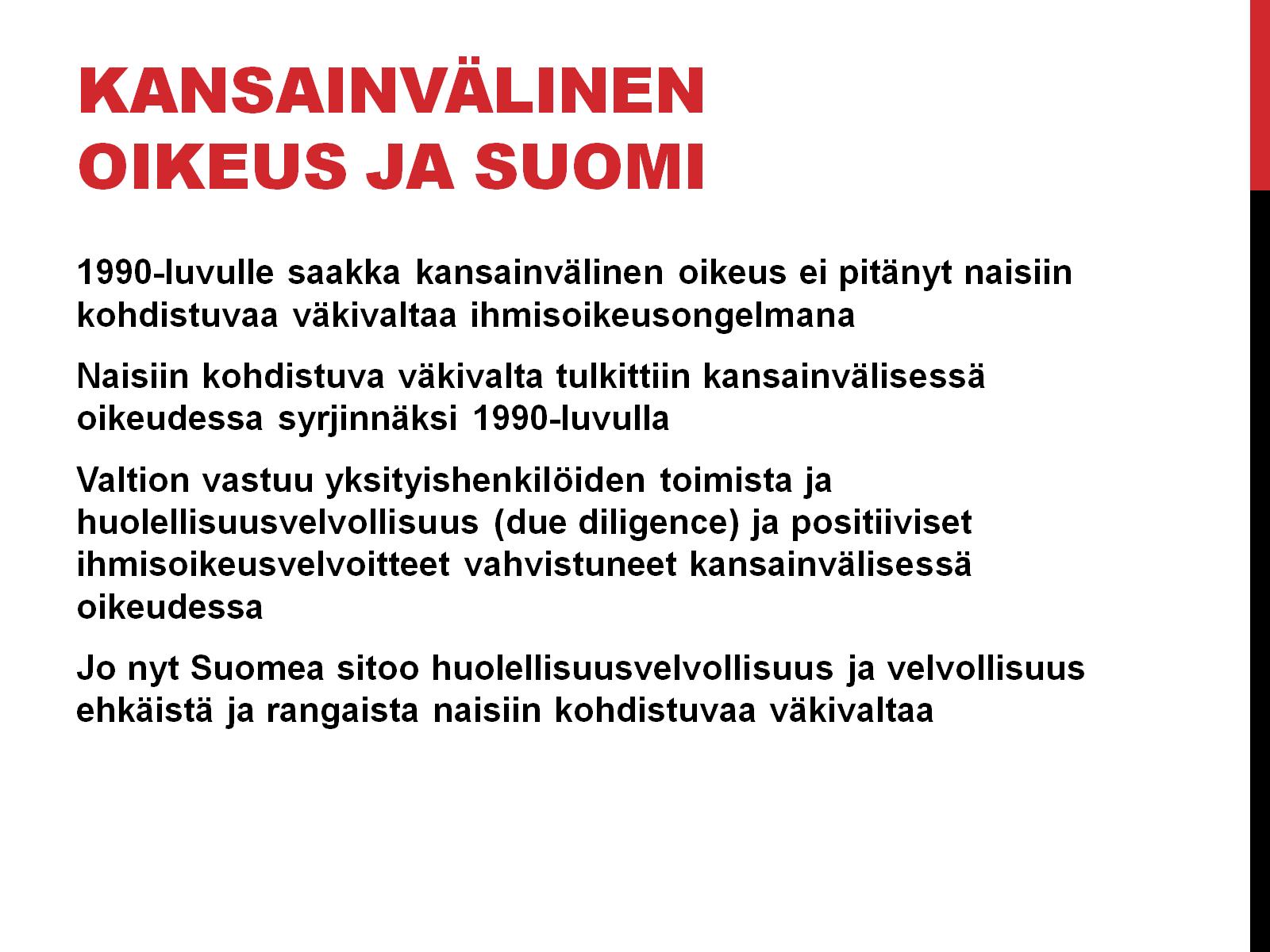 Kansainvälinen oikeus ja Suomi
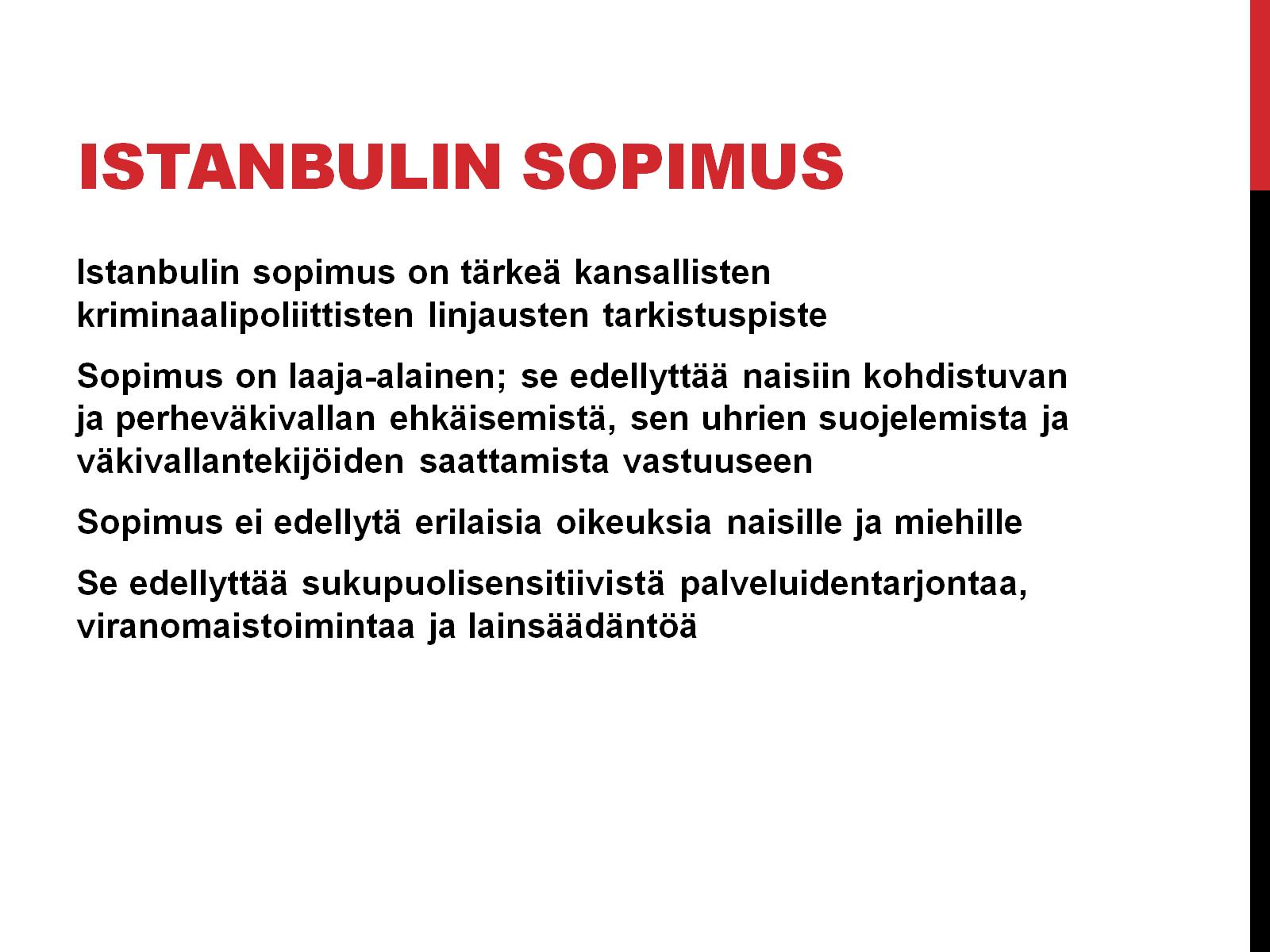 Istanbulin sopimus
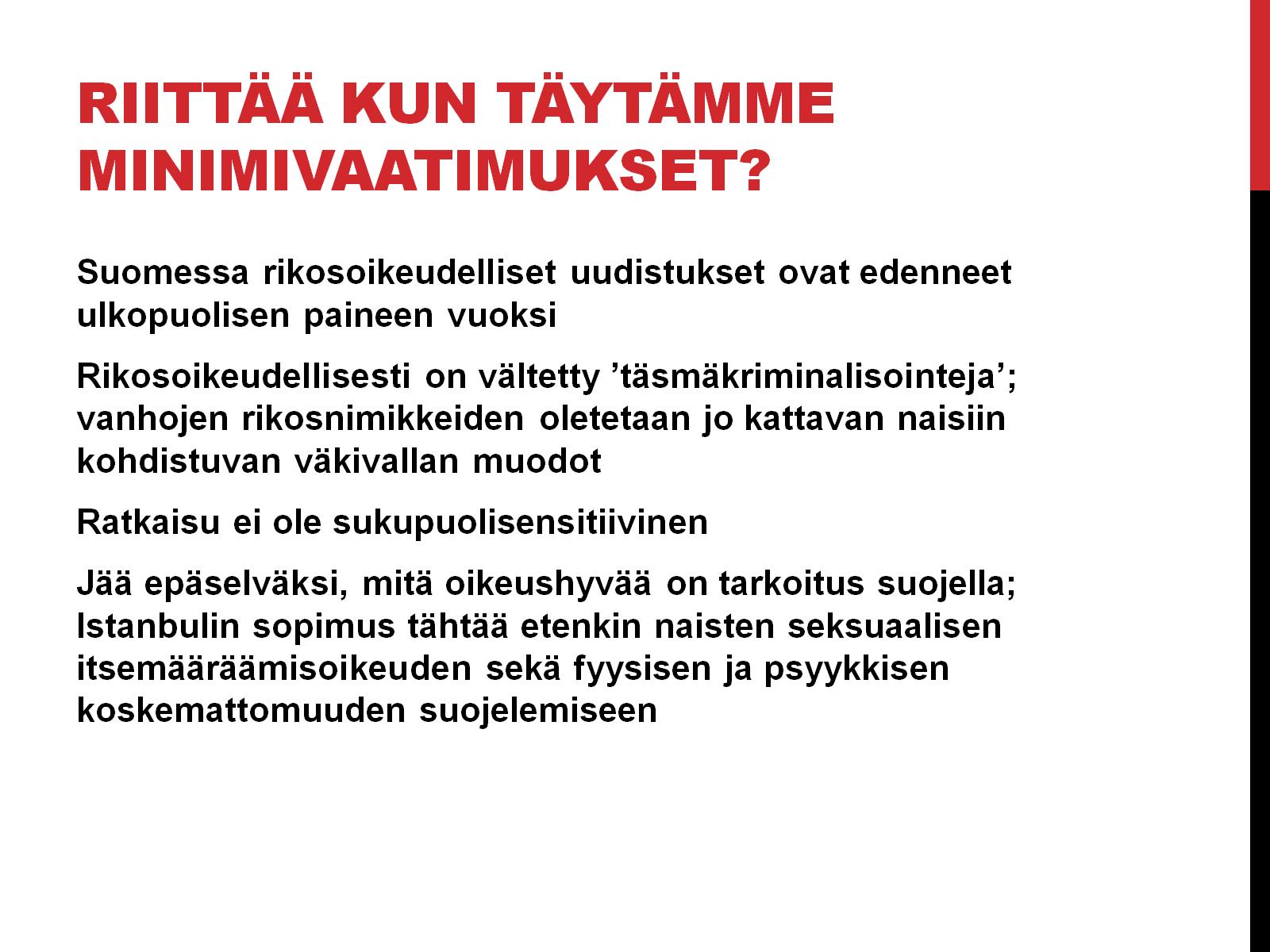 Riittää kun täytämme minimivaatimuKset?
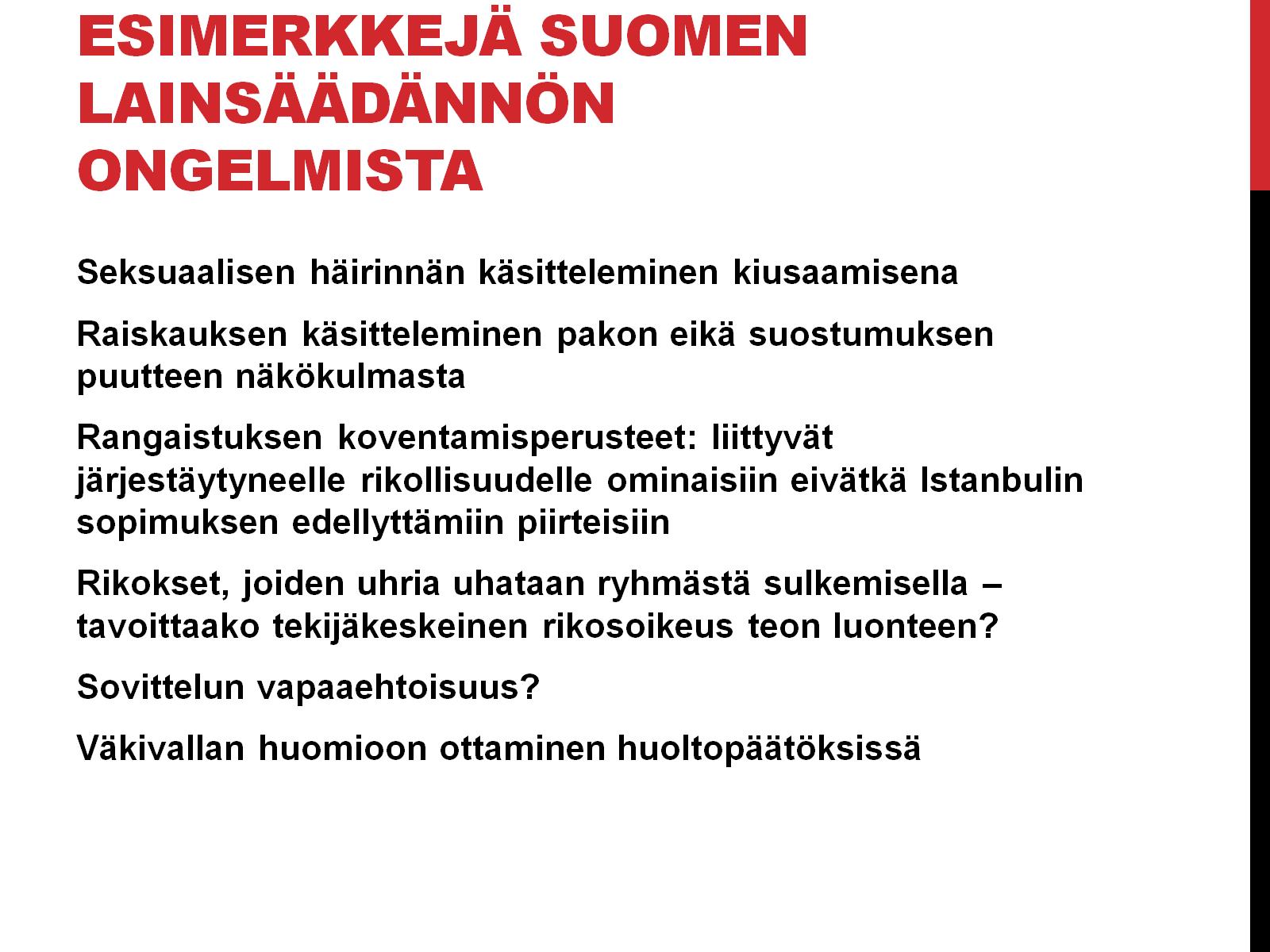 Esimerkkejä Suomen Lainsäädännönongelmista
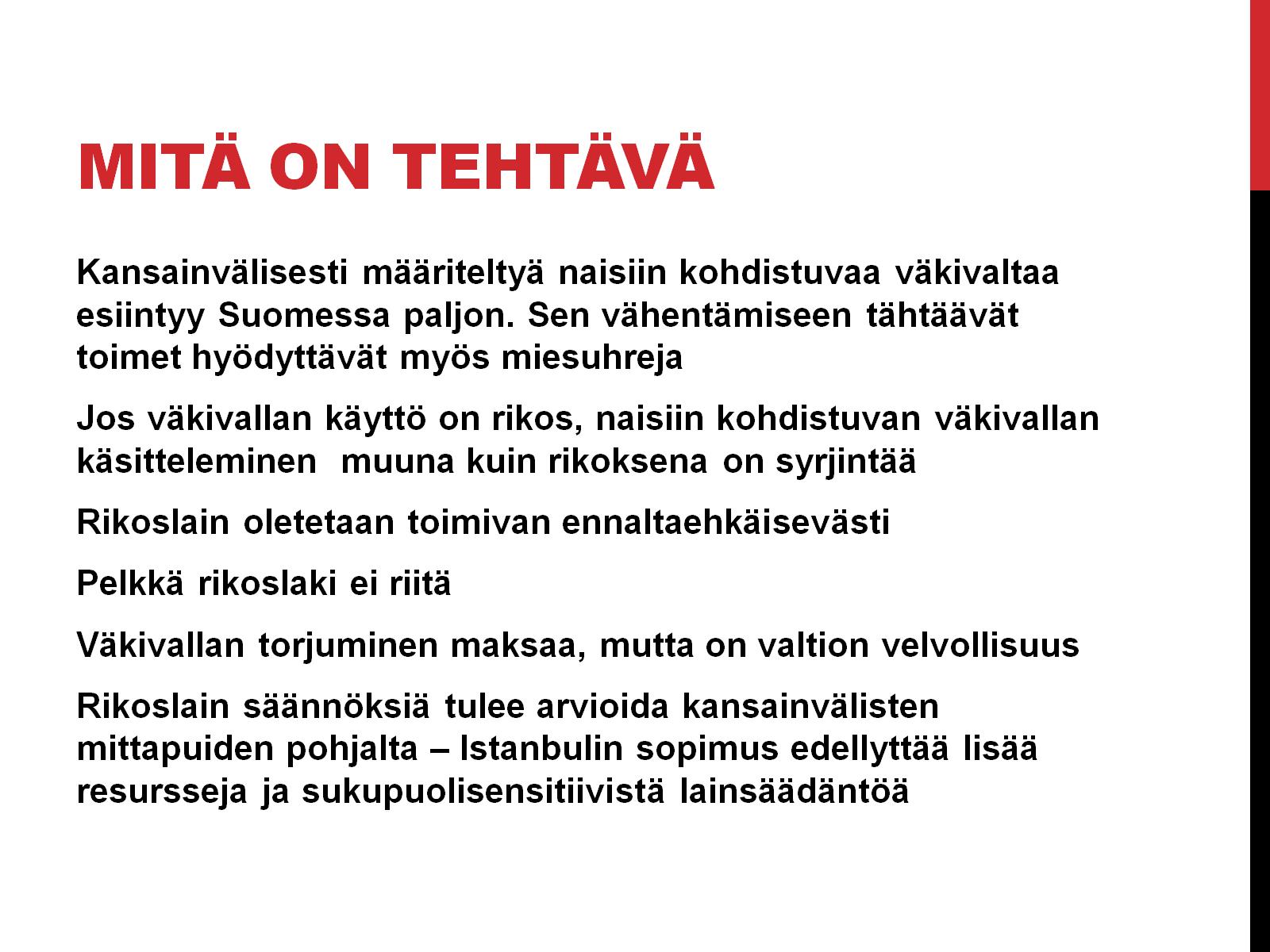 Mitä On tehtävä